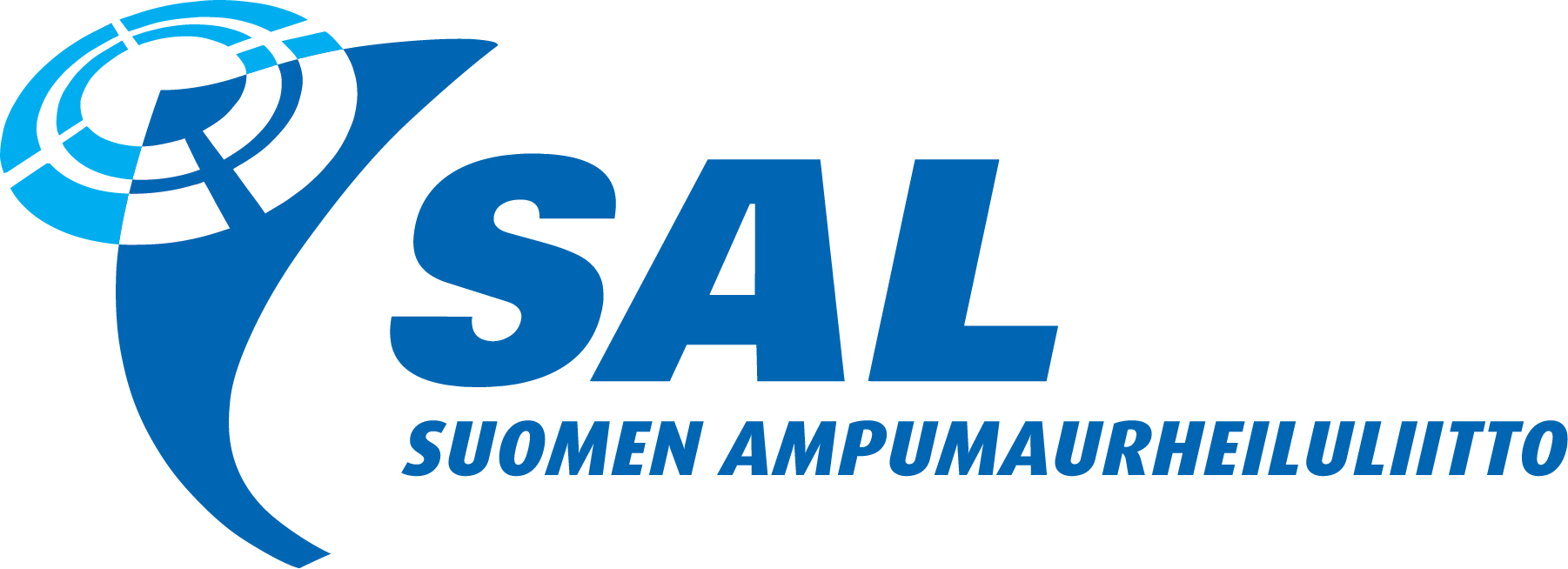 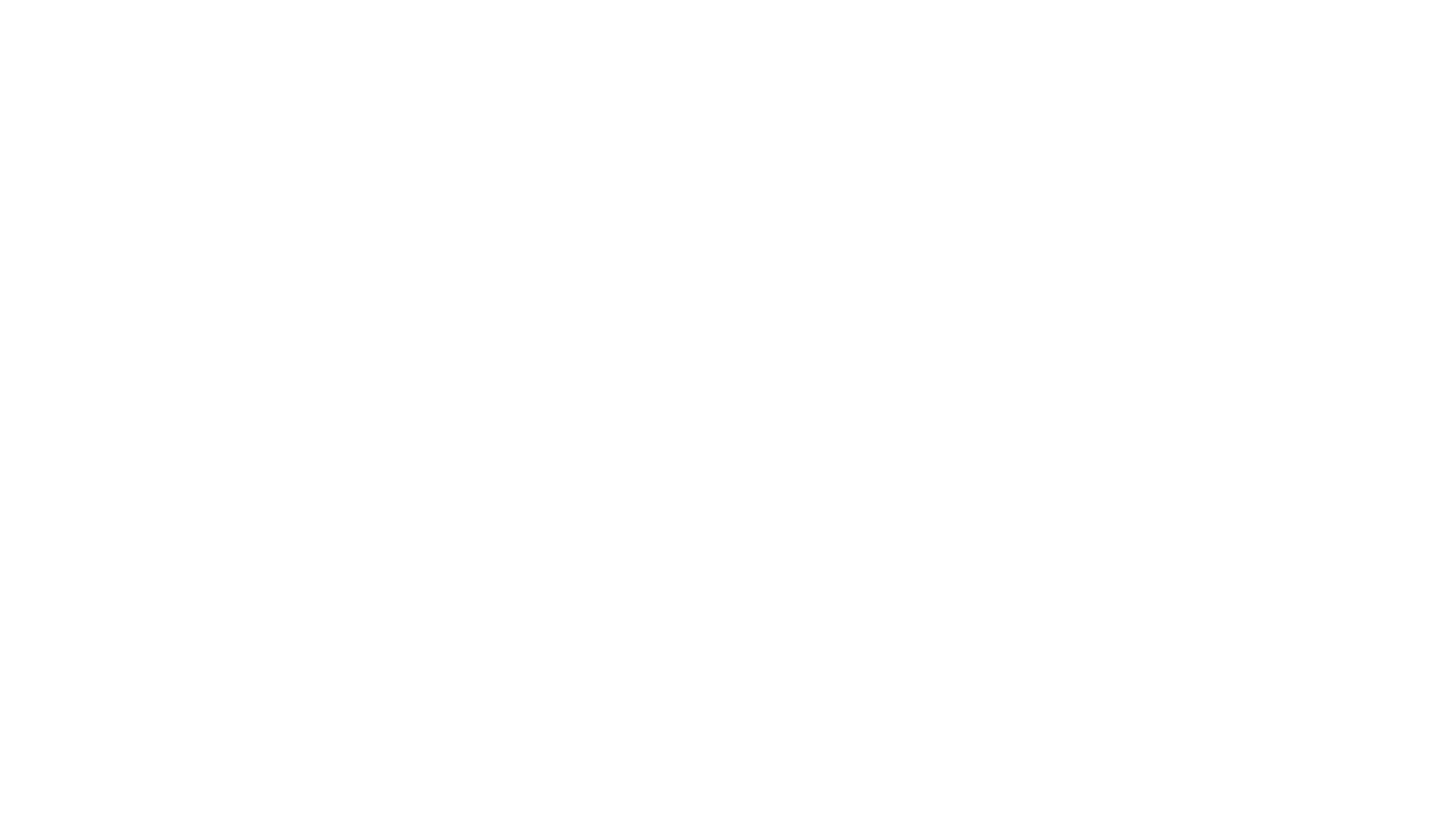 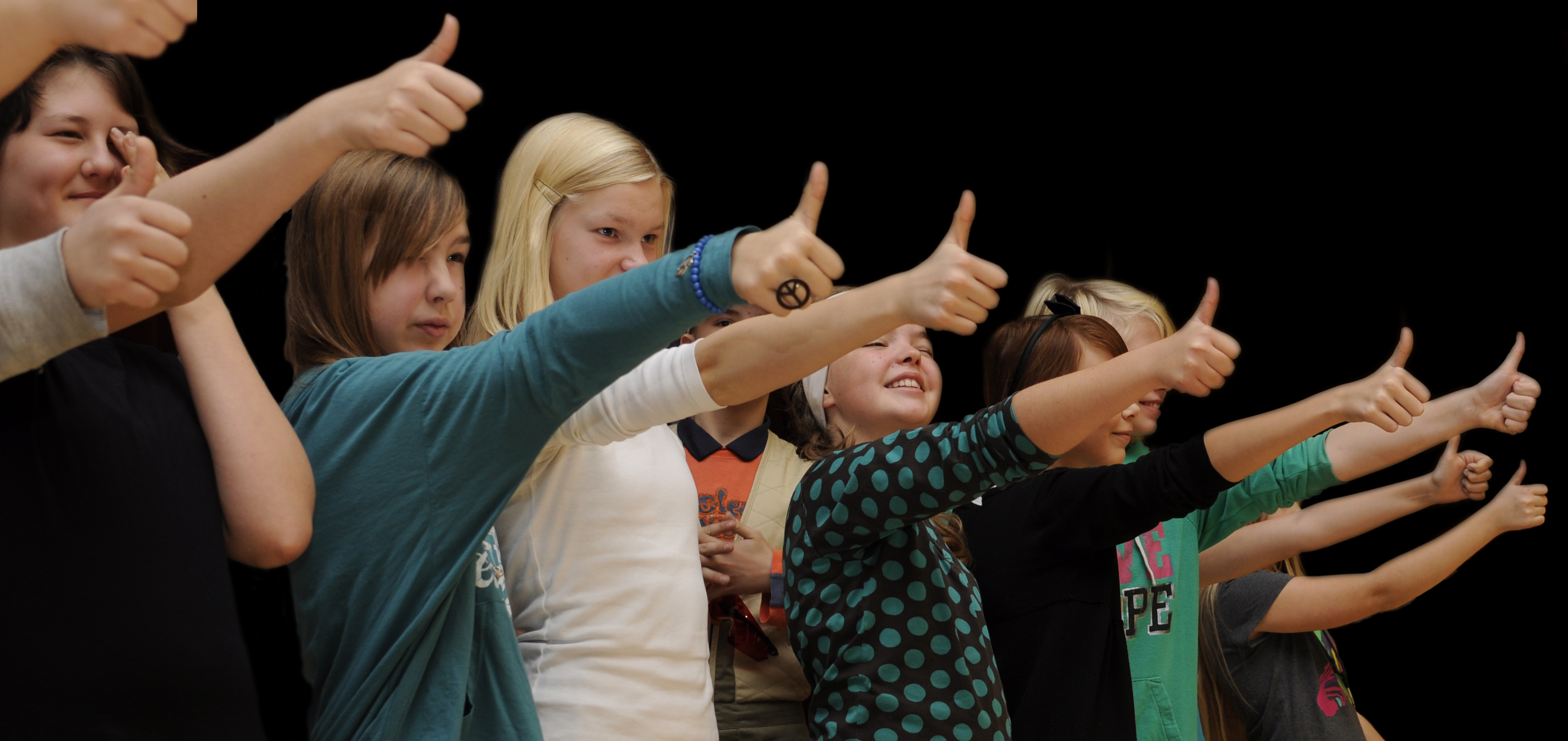 Koulutapahtuma
Tapahtuman suunnittelu ja toteutus
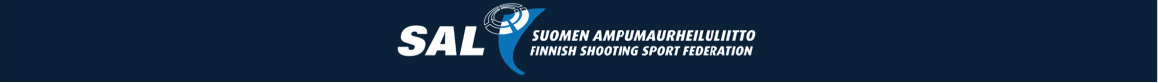 [Speaker Notes: Tämä materiaali on tarkoitettu:]
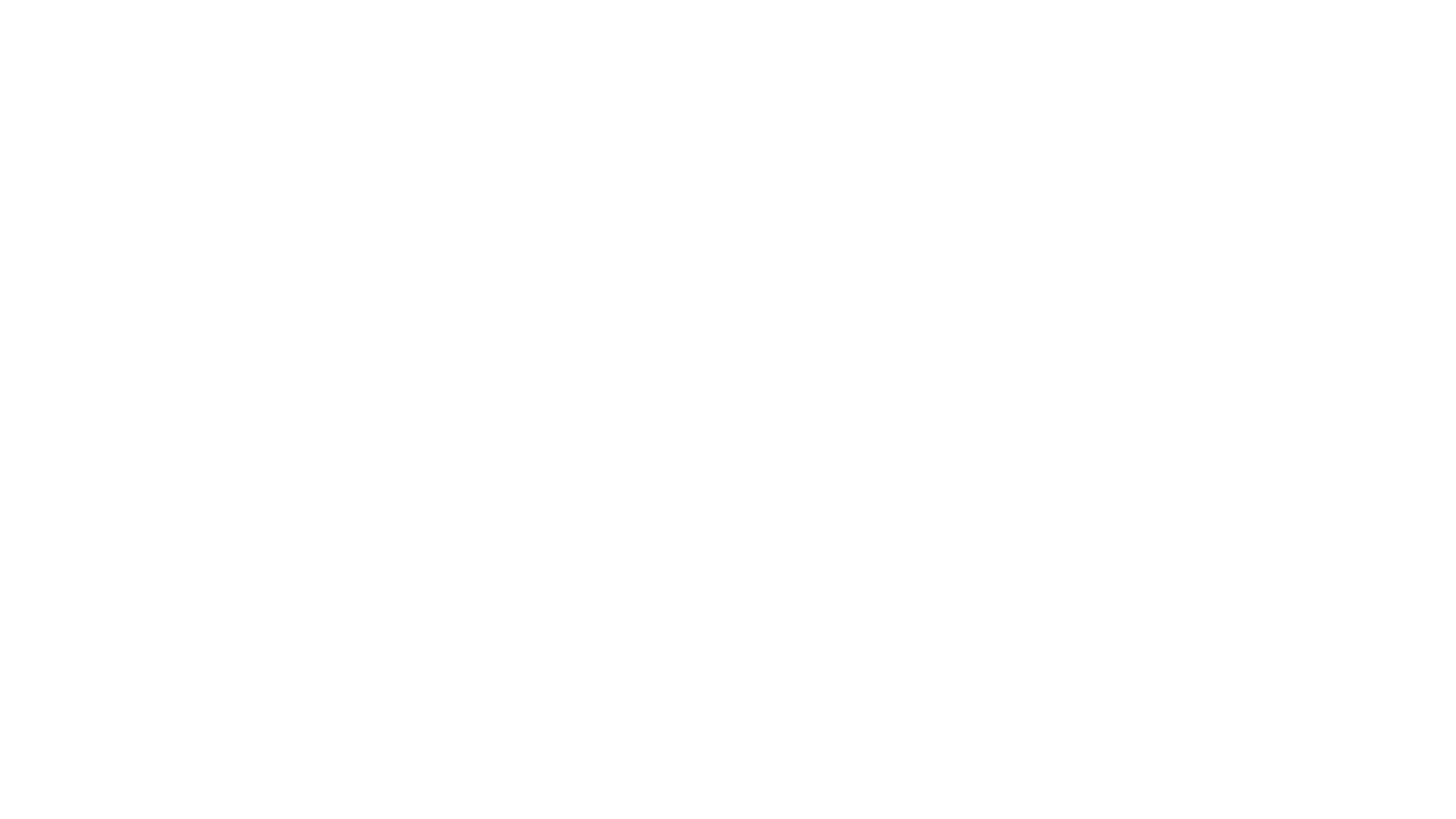 Koulutapahtuma – miten?
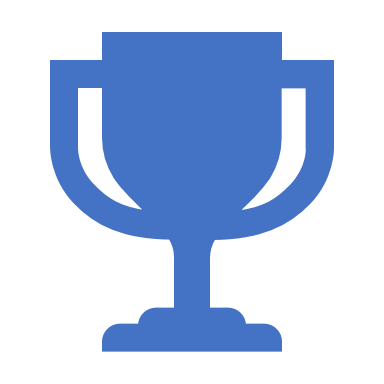 Tavoitteet
Suunnittelu
Markkinointi
Toteuttajien valinta
Harjoittelu ja aikataulutus
Oheismateriaalit
Palkinnot ja lahjakortit
Uusien nuorien harrastajien löytäminen
Ampumaurheilu tutuksi perheille ja opettajille
Äitien ja opettajien saaminen kiinnostumaan ja hyväksymään ampumaurheilu lasten harrastusmuodoksi
Tavoitteet
Suunnittelu
Eri osa-alueet suunniteltava huolellisesti
Itse tapahtuma saatava sujumaan ryhdikkäästi ja tarkalla aikataululla
Virheisiin ei ole varaa itse tapahtumassa – olemmehan tekemisissä aseiden kanssa
Markkinointi
Yhteydenotot rehtoreihin ja liikunnanopettajiin tai koulun organisaatioissa muihin kiinnostuneisiin
Sähköposti
Kirjeet
Suorat yhteydenotot
Kiinnostuneiden kanssa tapaaminen
Seuran esittely
Tapahtuman kuvailu
”Myyntikansio”
Ennen kaikkea tapahtuman turvallisuuden korostaminen
Toteuttajien valinta
Harjoittelu ja aikataulutus
Oheismateriaalit
Inforastille erilaisia ampujan varusteita ja aseita mahdollisuuksien mukaan
Esitteitä
Lehtiä
Tietoisku omasta seurasta kotiin vietäväksi
Palkinnot ja lahjakortit
Parhaat ja innostuneimmat palkitaan
Seuralippis
Tarroja
Pinssejä
Arpajaispalkinnot
Pääpalkinto lahjakortti: koko perhe mukaan radalle tutustumaan ja veloituksetta kokeilemaan oikeaa ampumista – ja varsinkin äidit
Koulutapahtuma
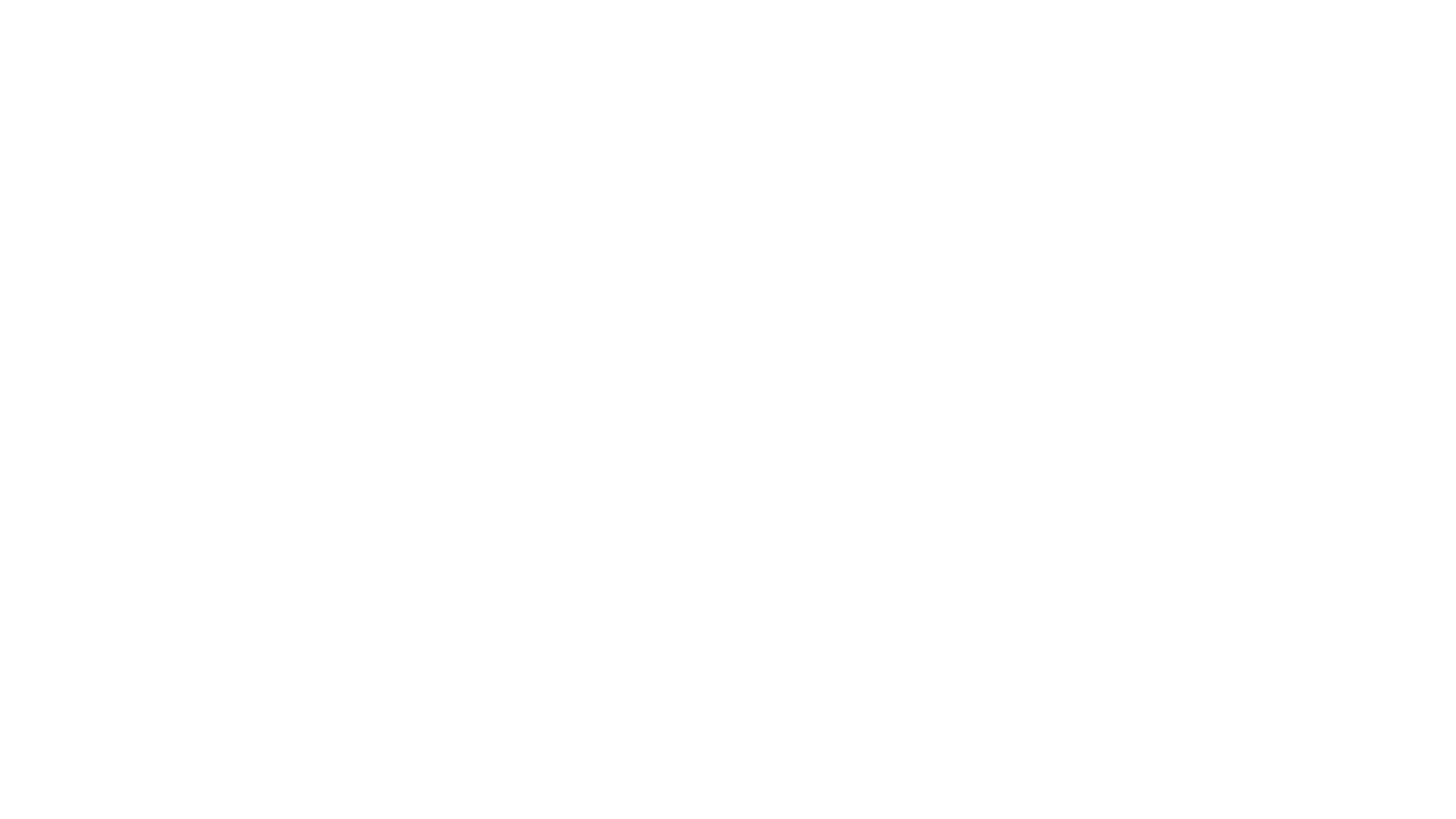 Valmistautuminen
Ajoissa paikalle
Valmistellaan koulun osoittama tila (luokka, voimistelusali)
Viritetään simulaattorit
Varmistetaan oikeat aseet niin, että niillä ei kukaan voi vahingossa ampua
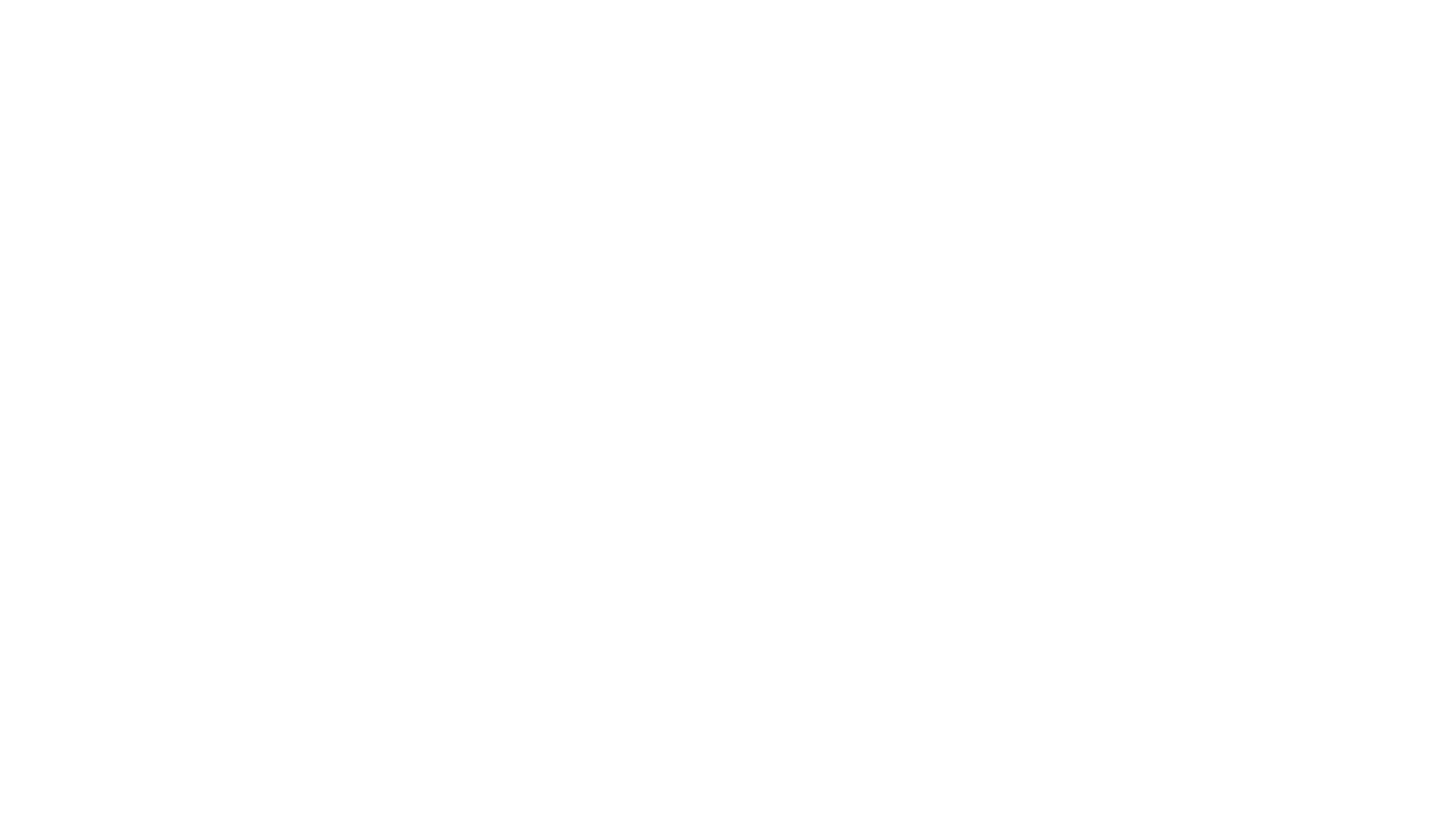 Aloitus
Toivotetaan luokka tervetulleeksi
Muutamalla sanalla itsemme ja seuramme esittely
Turvallisuusohjeet ja määräysten noudattaminen – ehdotonta
Jaetaan luokka 5 – 6 hengen ryhmiin ja ohjataan ensimmäisille rasteille
Rastit
Simulaattorirasteja x kappaletta resurssien mukaan eri aseilla
Inforasti
Turvallisuusrasti
Fysiikkarasti – oikeat asennot ja liikkeet sekä opastusta muuhun fysiikkaharjoitteluun
Muita rasteja tarpeen mukaan
Toiminta rasteilla
Kilpailut ja arpajaiset
Voidaan järjestää lopuksi arpajaiset, joiden perusteella palkinnot jaetaan
Oppilaille usein mieluisampaa on ampua lopuksi kisat, jos aikaa vain riittää
Kisaan kyllä riittää, kun jokainen ampuu eri aseilla edes muutaman kisalaukauksen. Tytöillä ja pojilla voi olla eri sarjat. Palkinnot jaetaan molemmissa sarjoissa.
Palkintojen ohessa jaetaan kaikille tietoiskupaketti kotiin vietäväksi - TÄRKEÄÄ
Lopetus
Jälkihoito
Yhden tilaisuuden järjestäminen ei välttämättä tuo yhtään uutta harrastajaa saati jäsentä
Vuodessakaan ei välttämättä paljoa saada aikaiseksi
Koulut saattavat sanoa aluksi kiitos ei
Mutta mitä useampi tapahtuma on hoidettu hyvin, sitä todennäköisemmin koulut alkavat tilata uusia tilaisuuksia, ja uusia harrastajia alkaa ilmaantua radalle. Ja sitten vain nuorten harjoitusryhmiä pyörittämään!
Pitkäjänteisyys palkitaan
Koulutapahtumat tuovat tulosta!
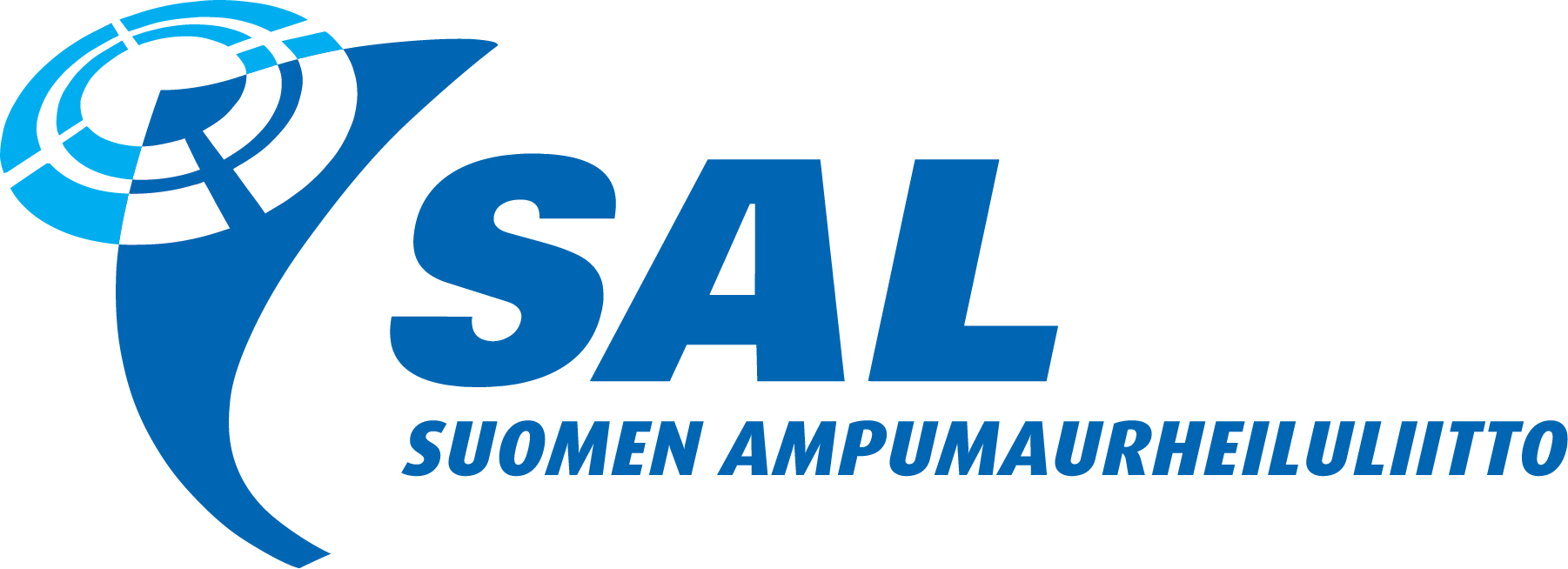